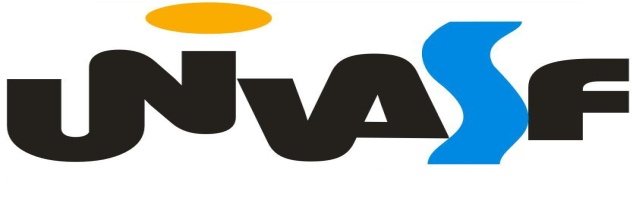 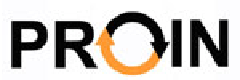 INAUGURAÇÃO DA RESIDÊNCIA UNIVERSITÁRIA
CAMPUS DE CIÊNCIAS AGRÁRIAS
PETROLINA - 2011
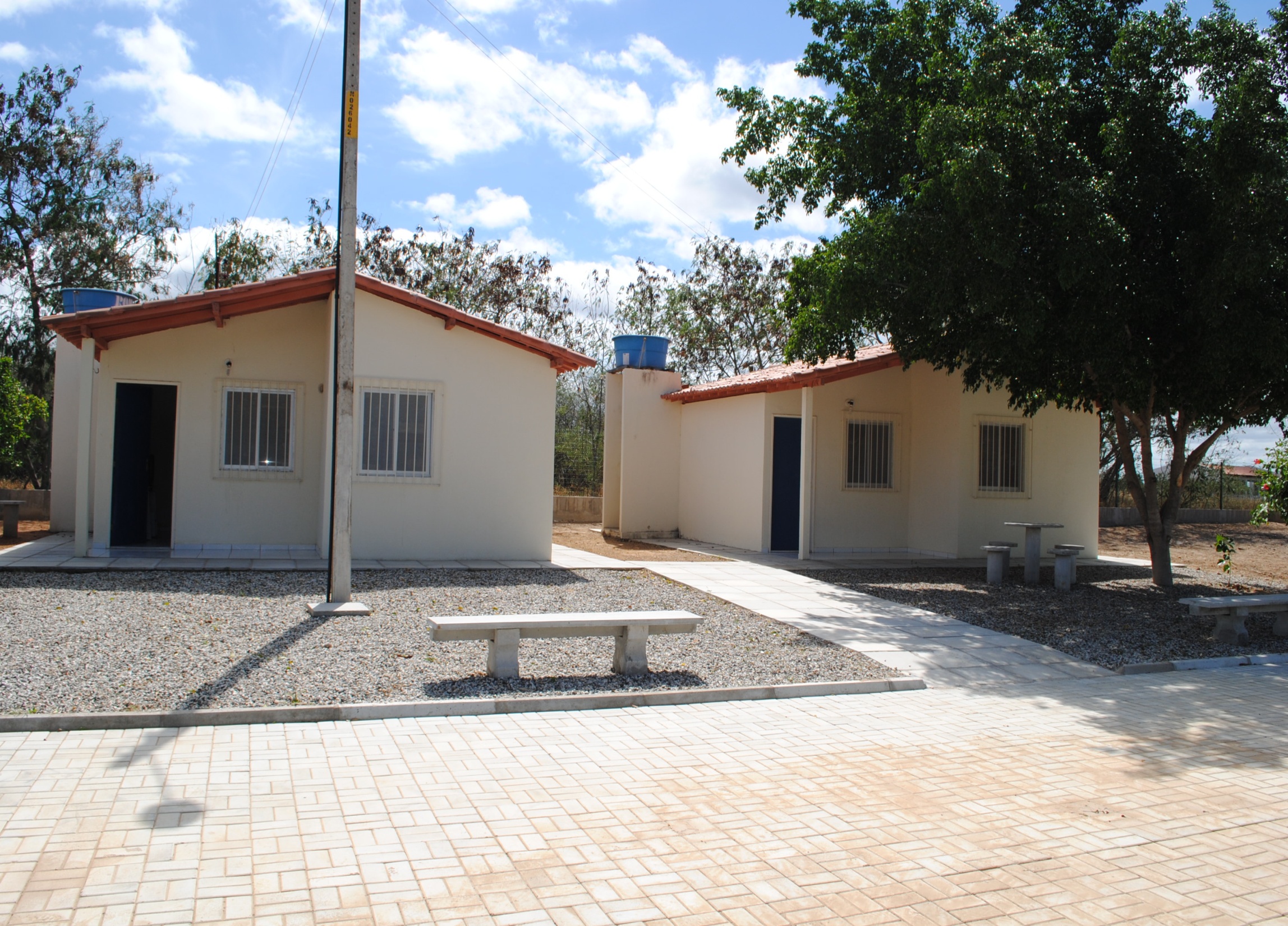 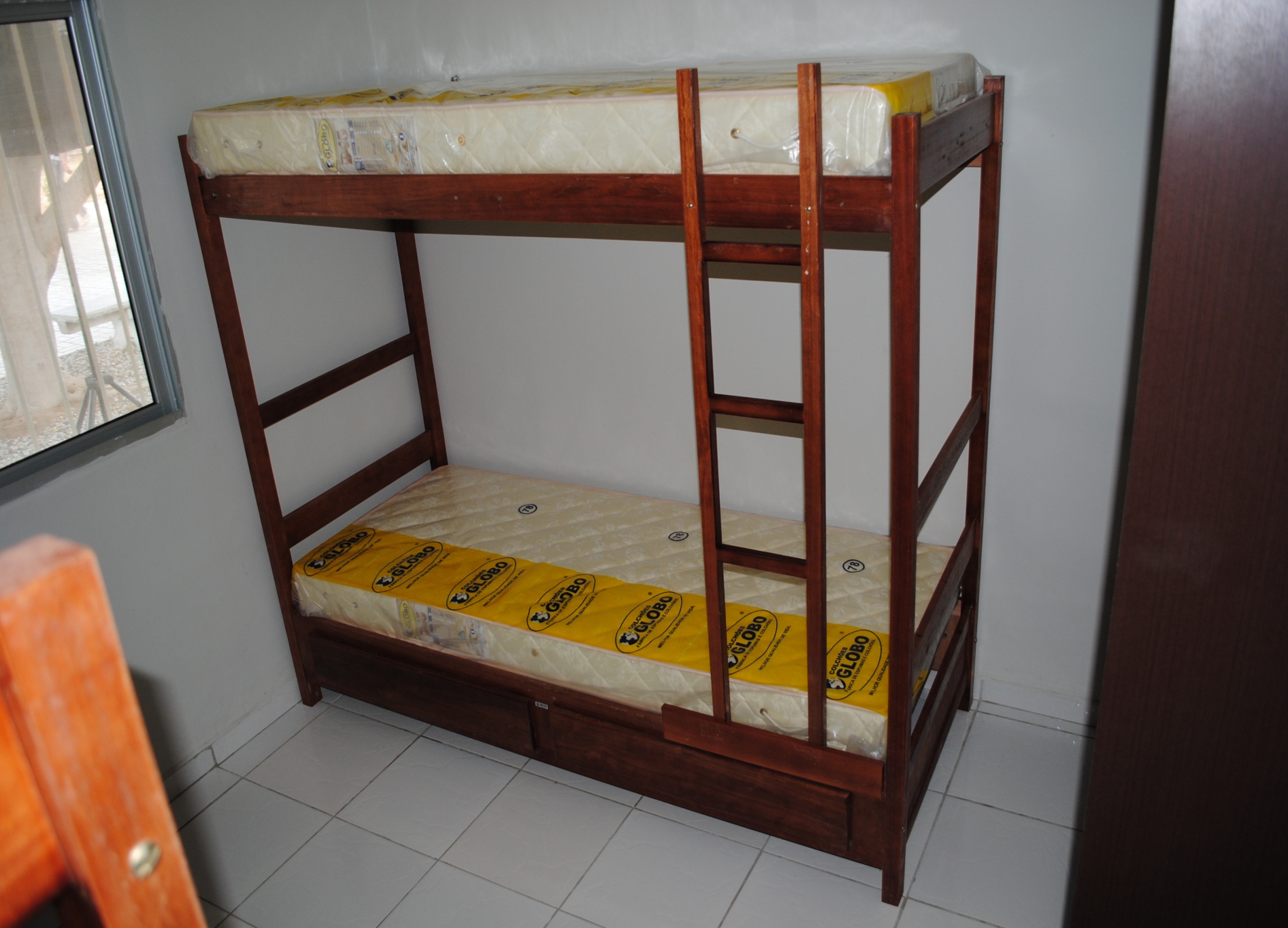 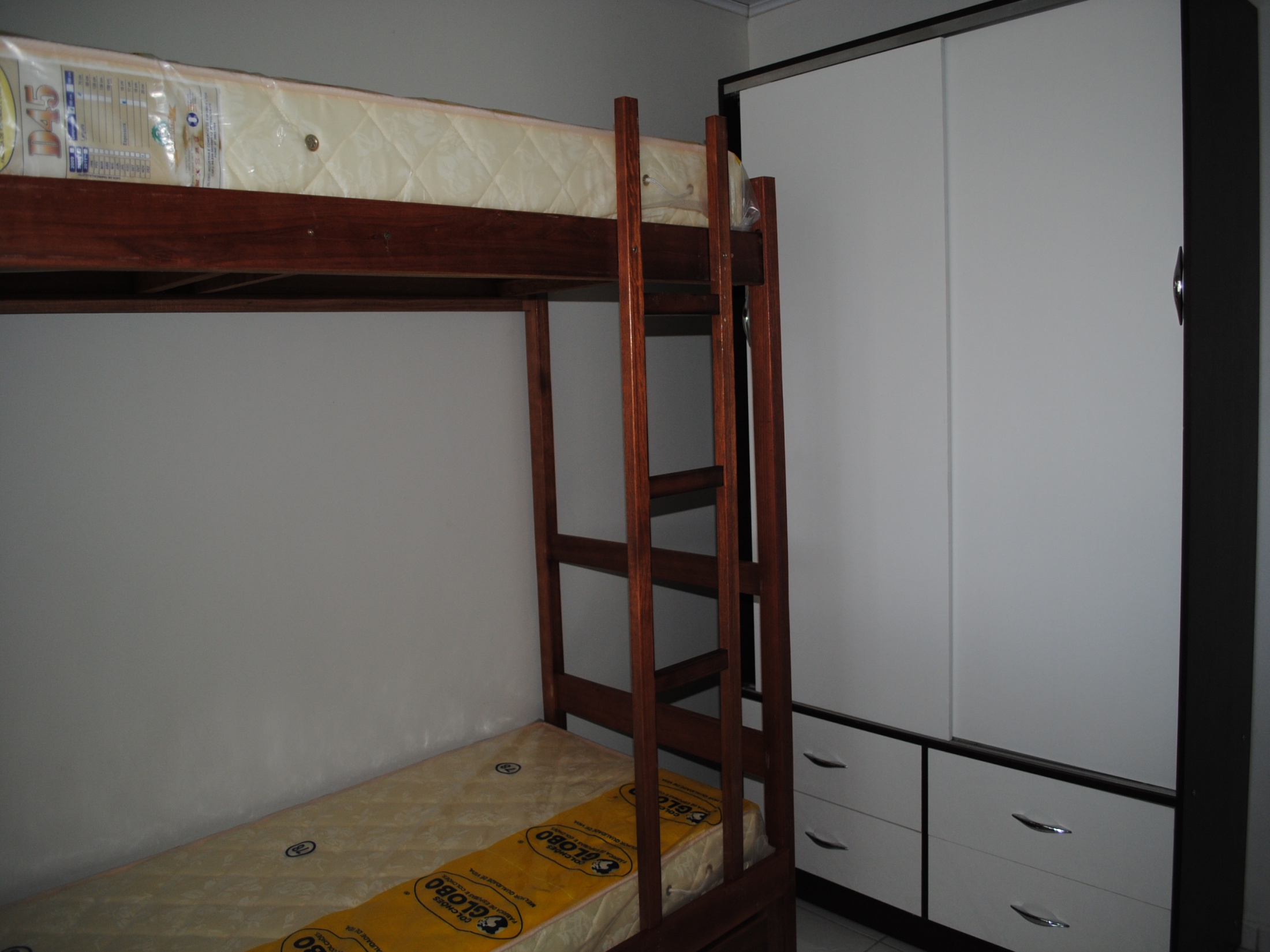 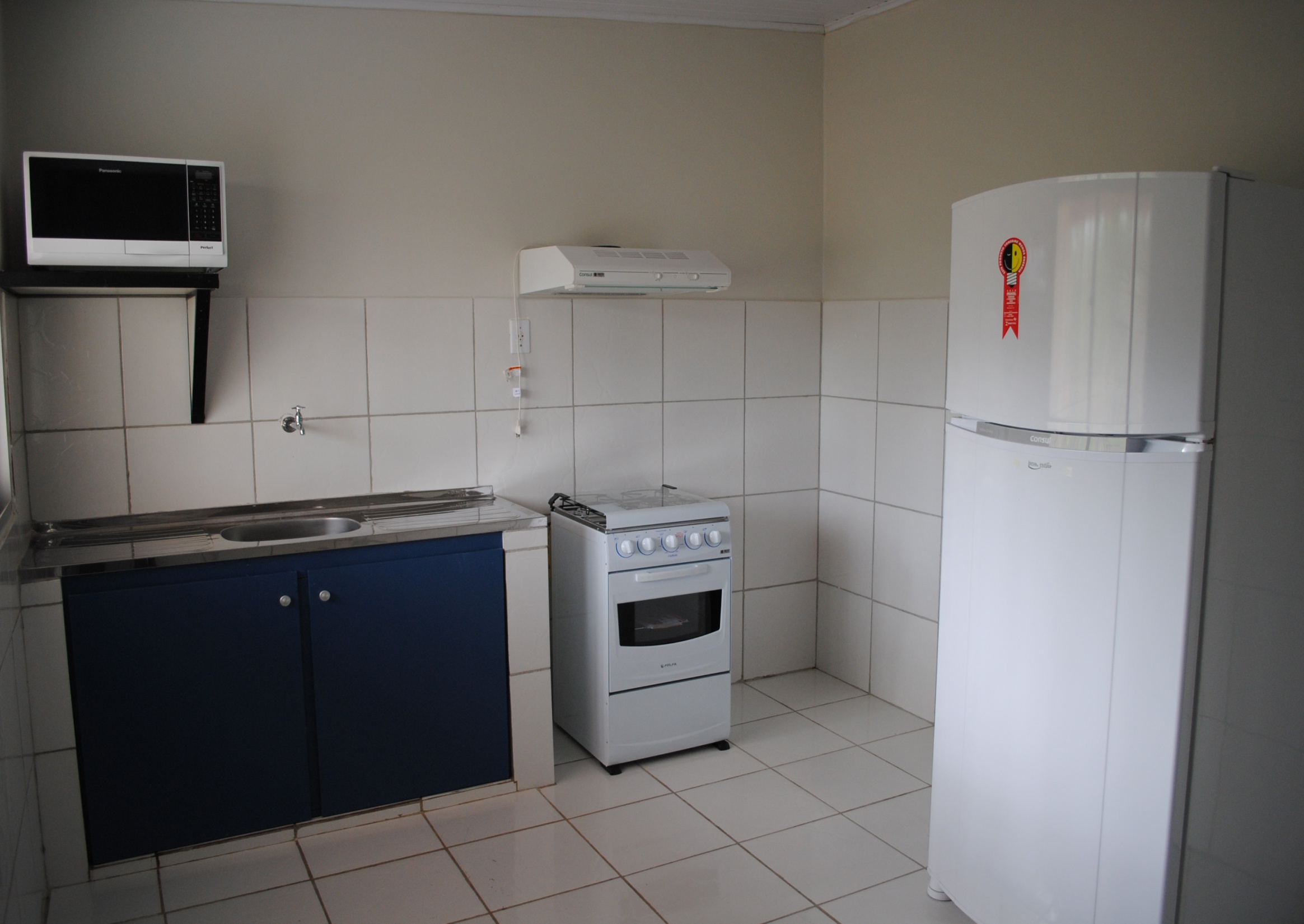 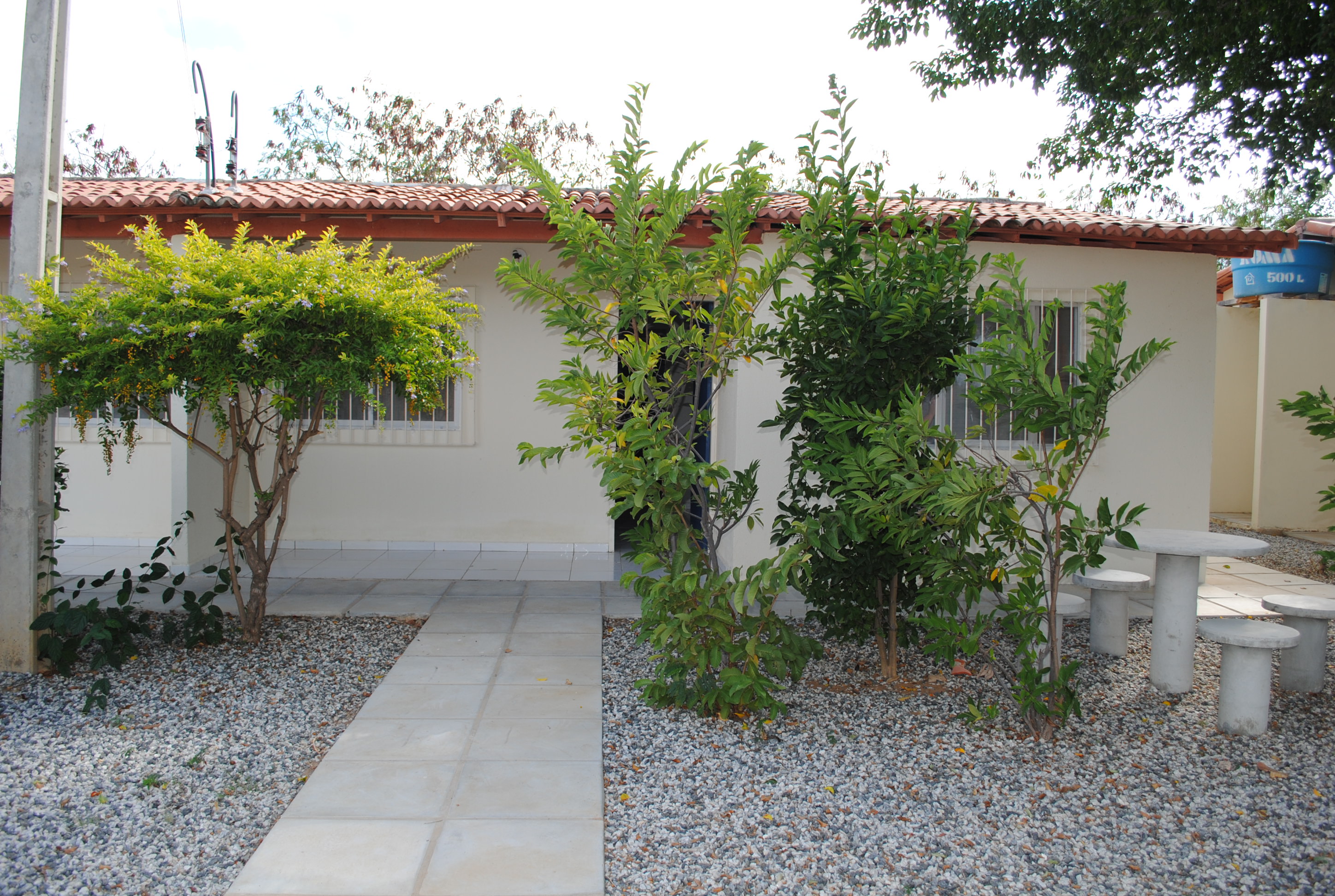 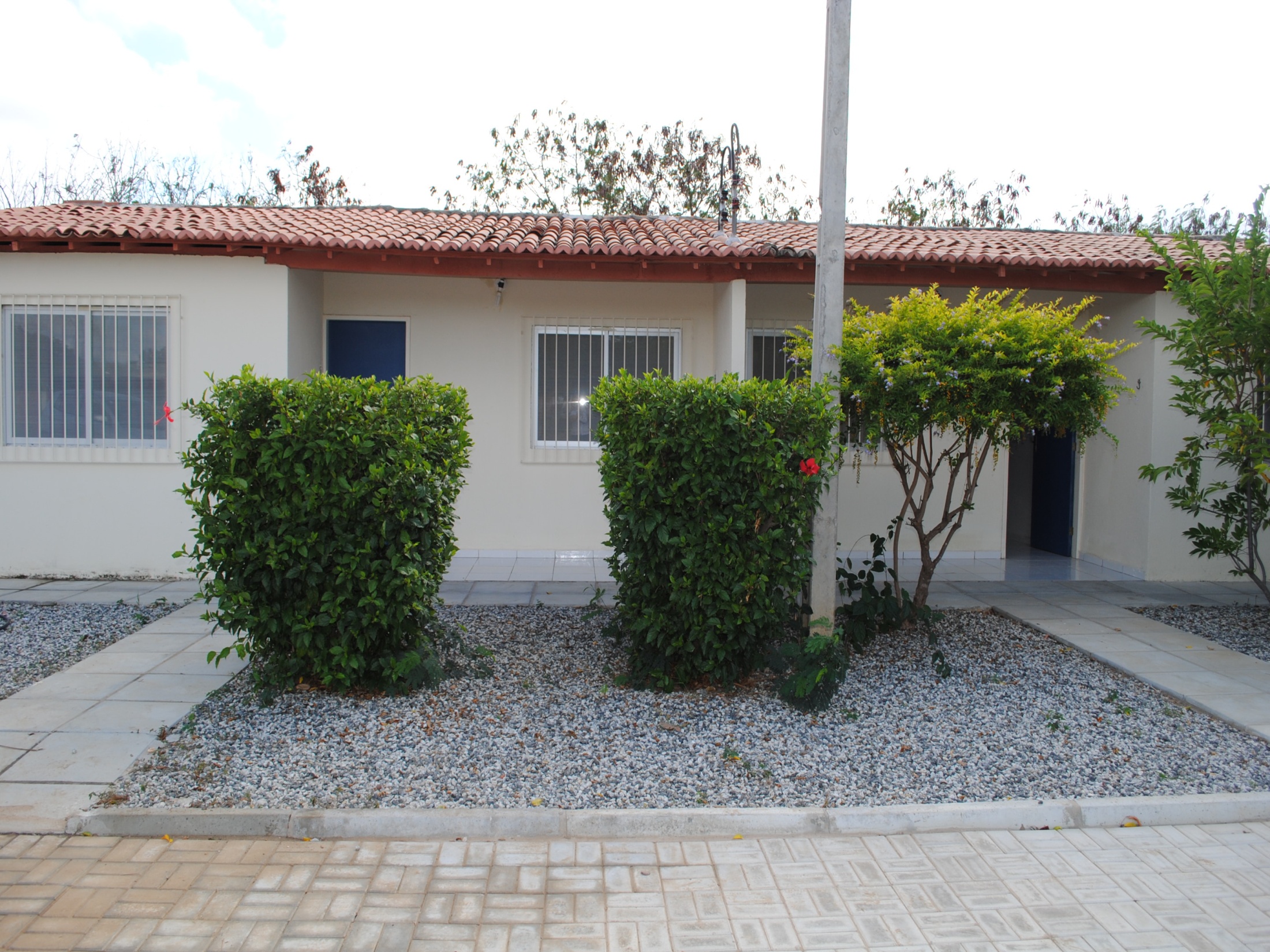 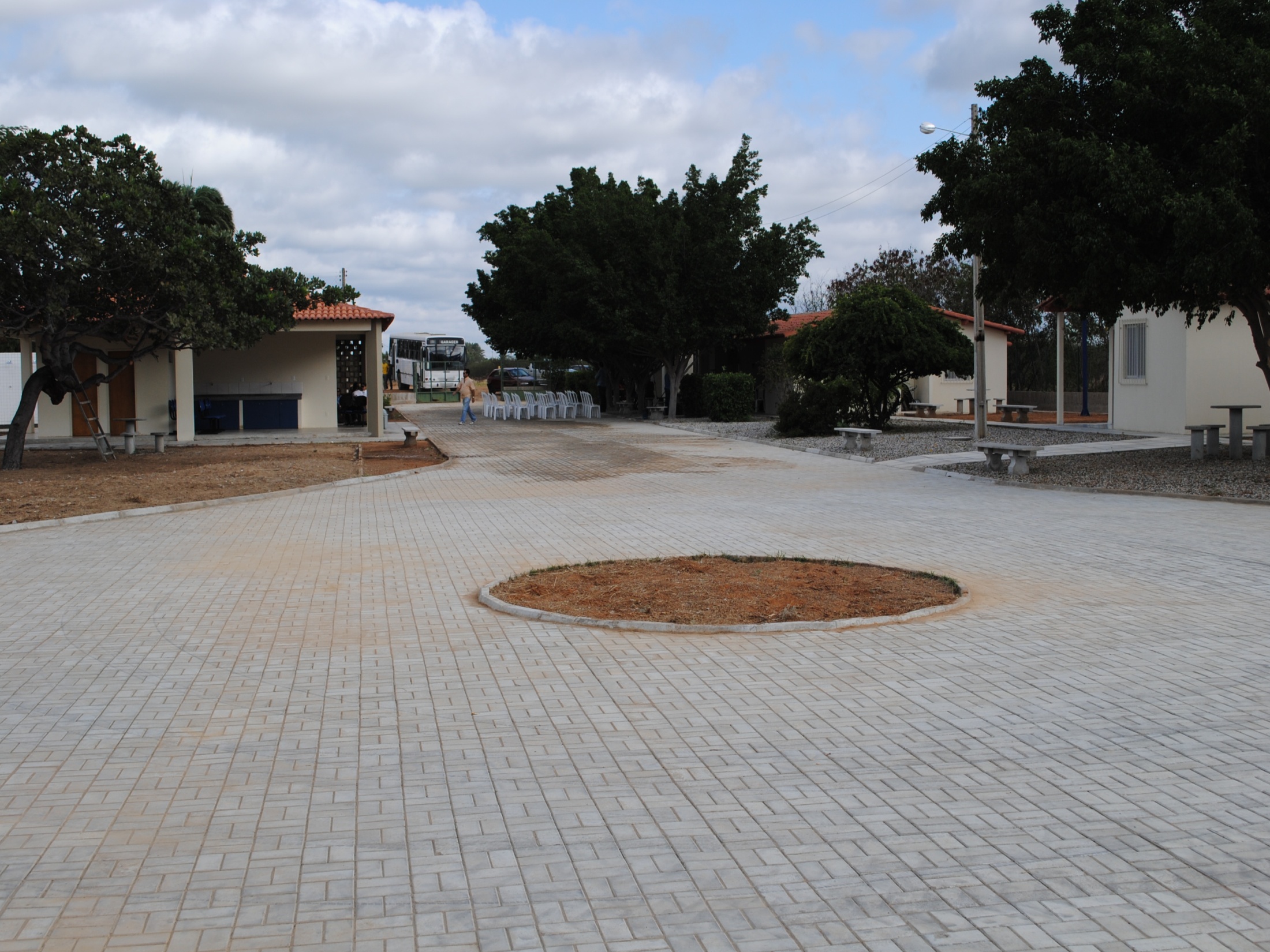 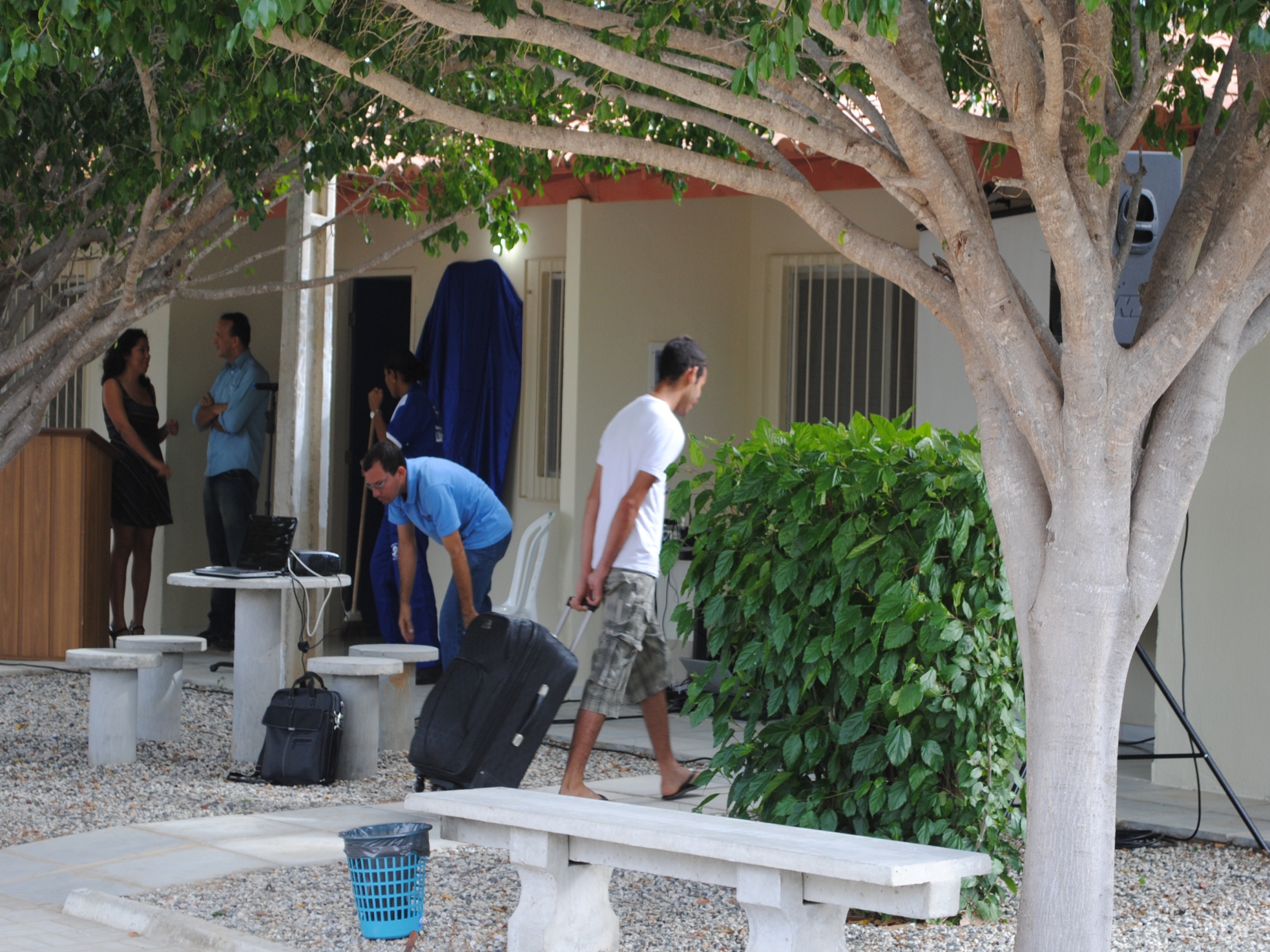 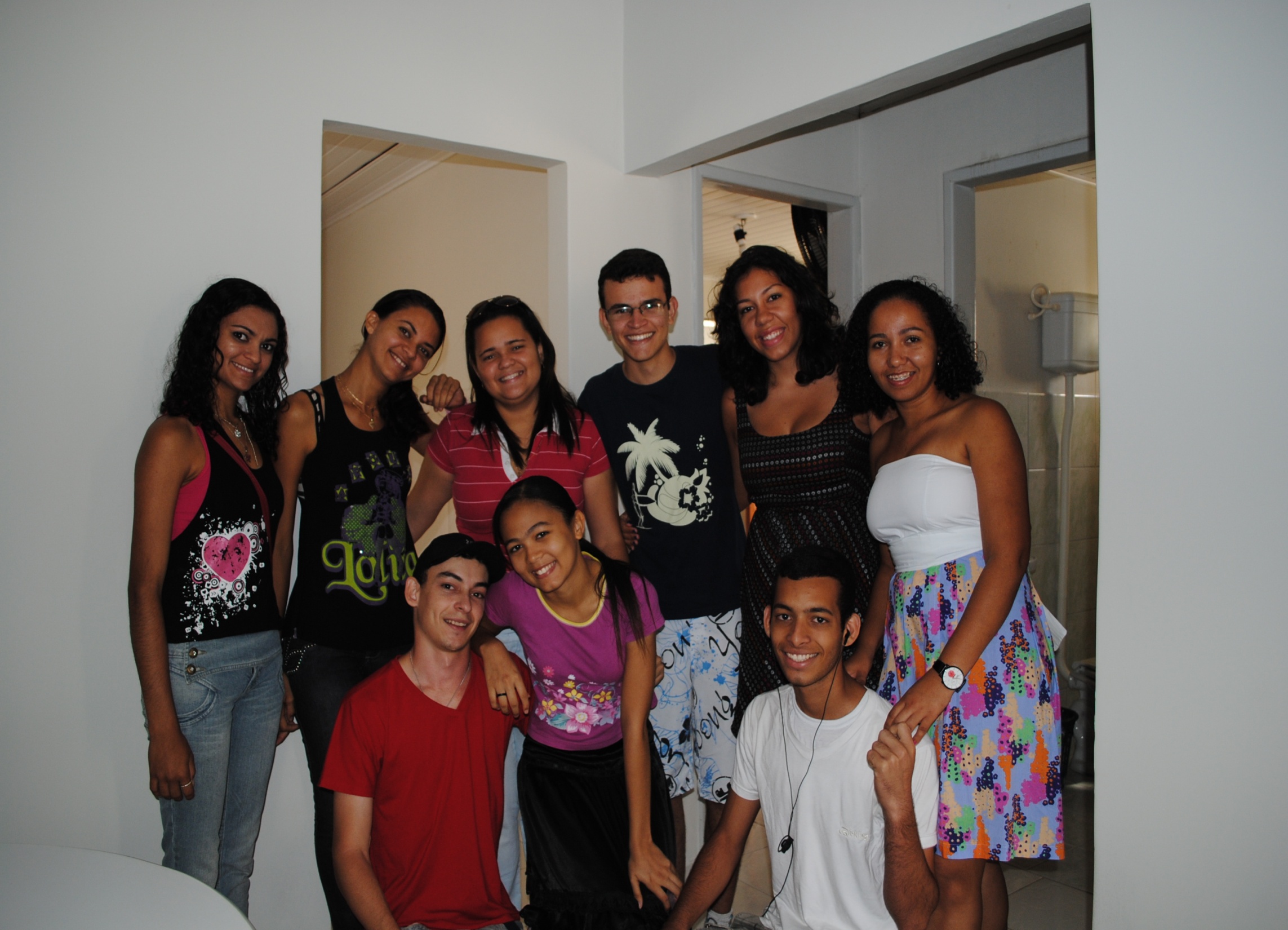 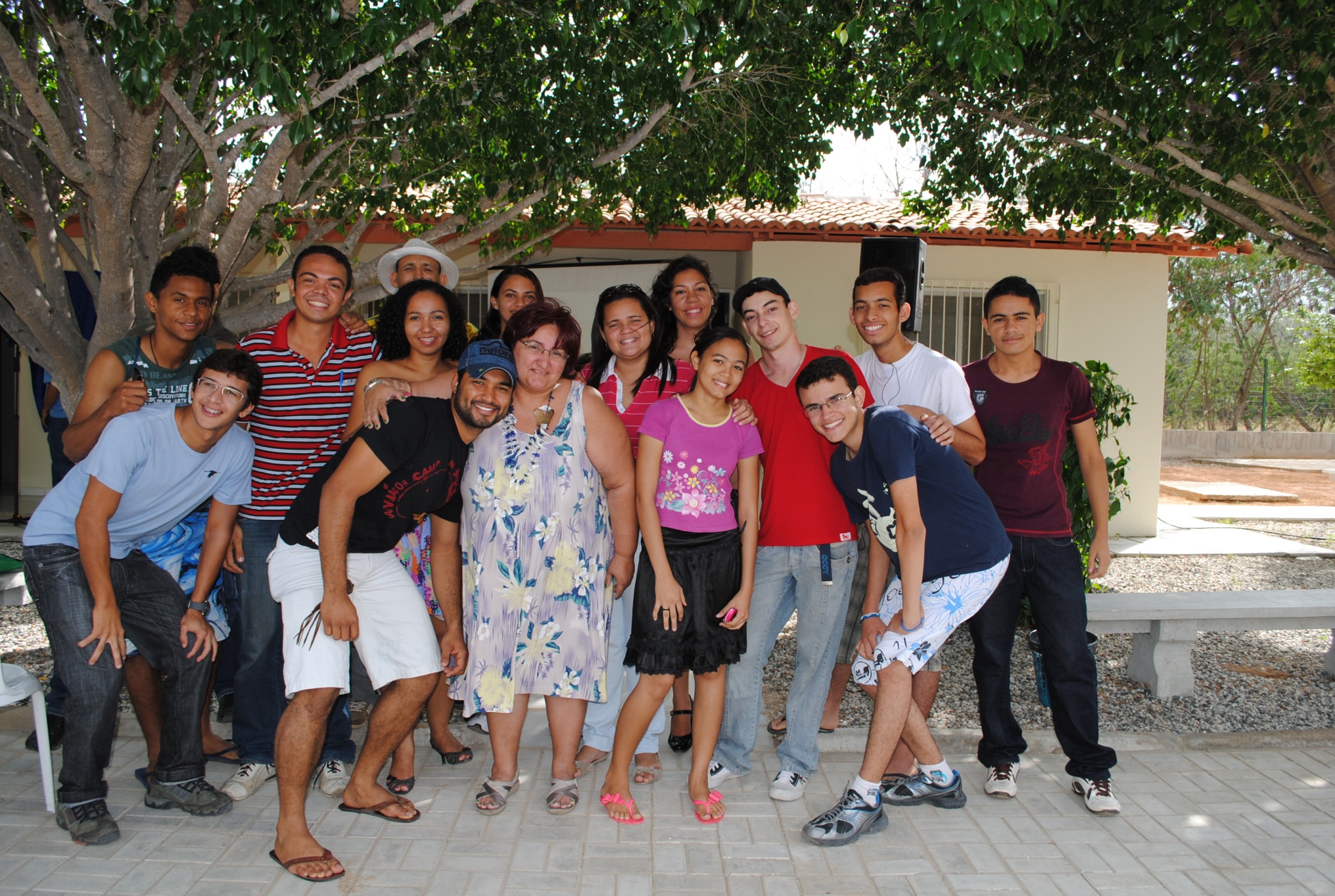 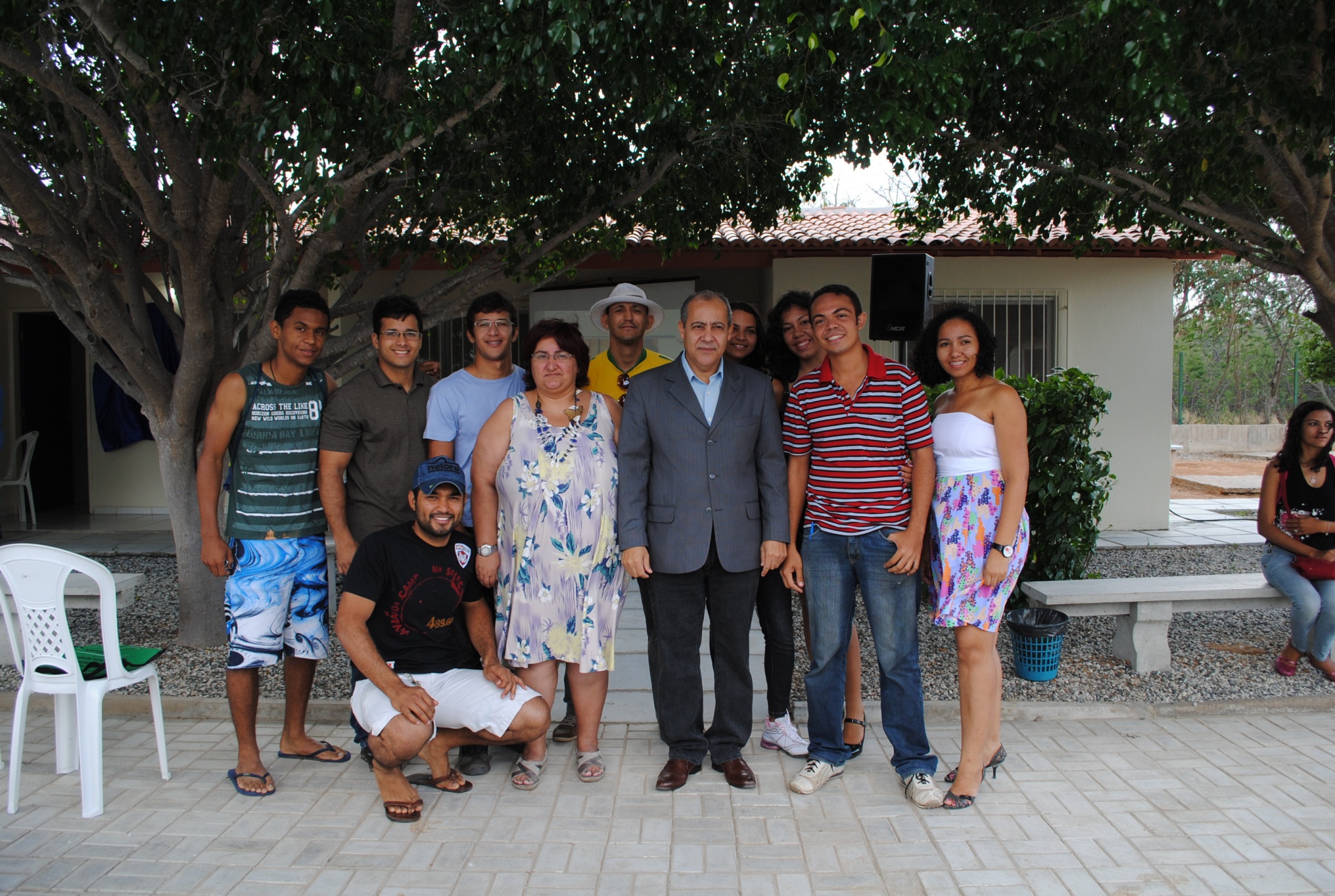 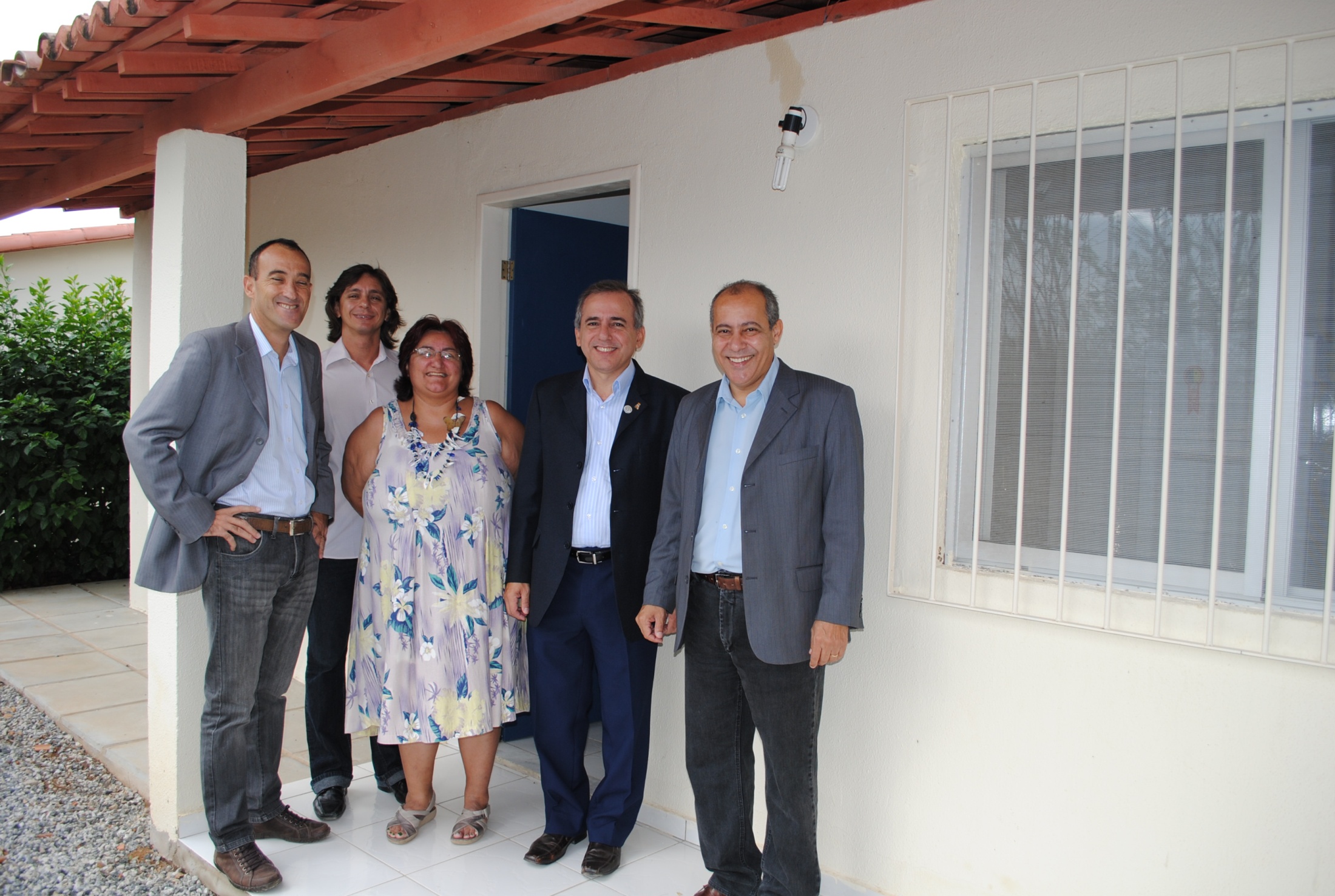 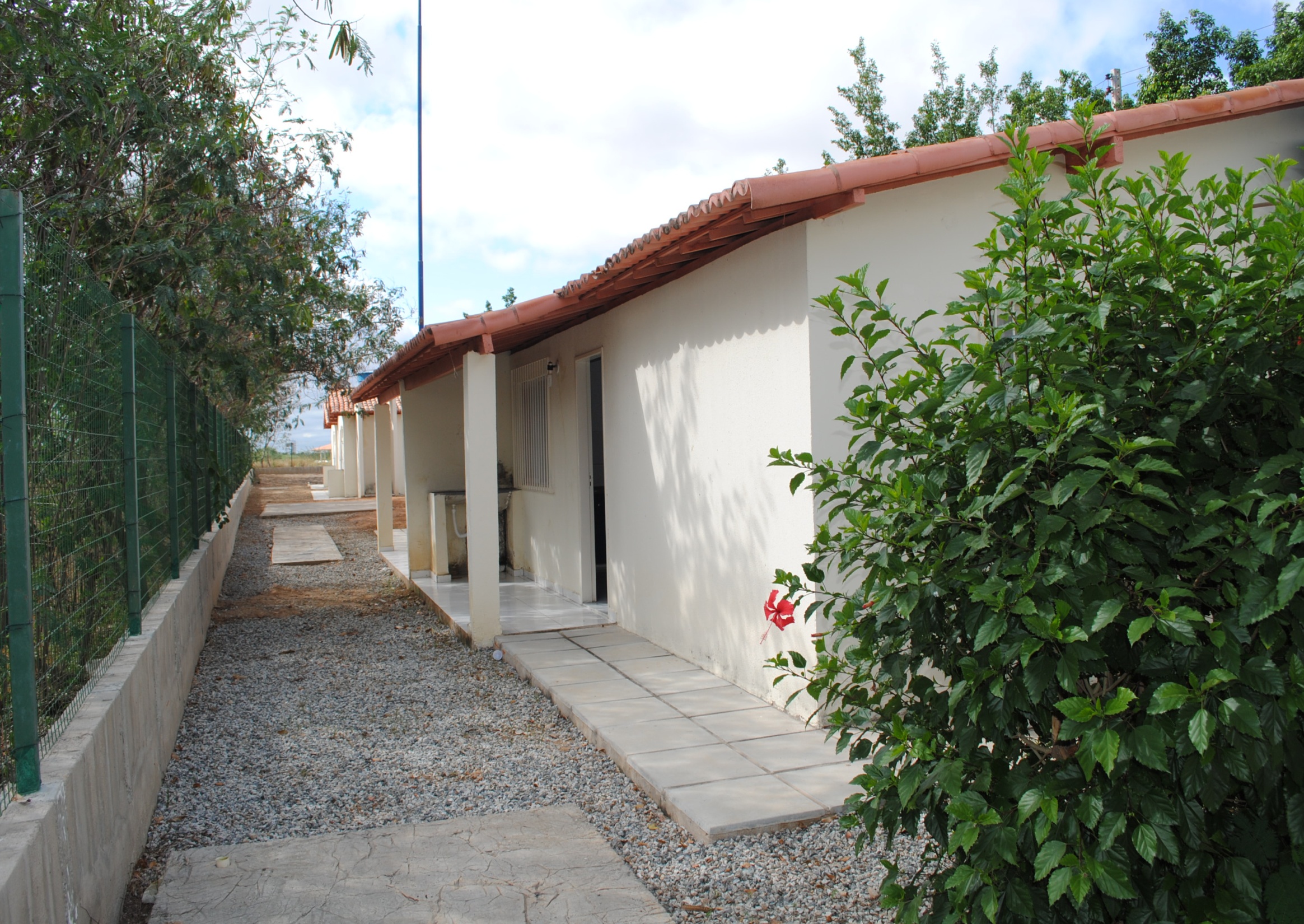 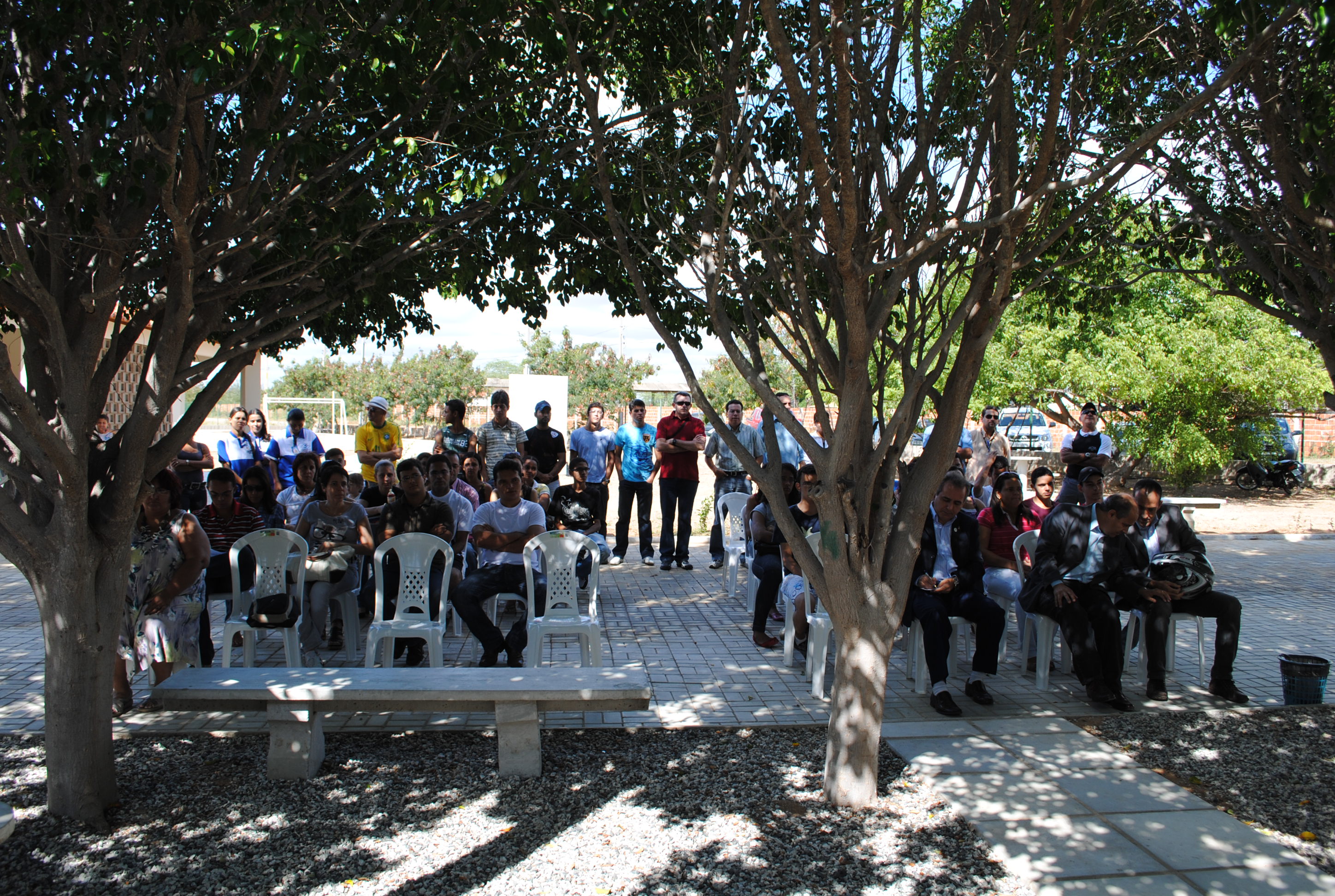 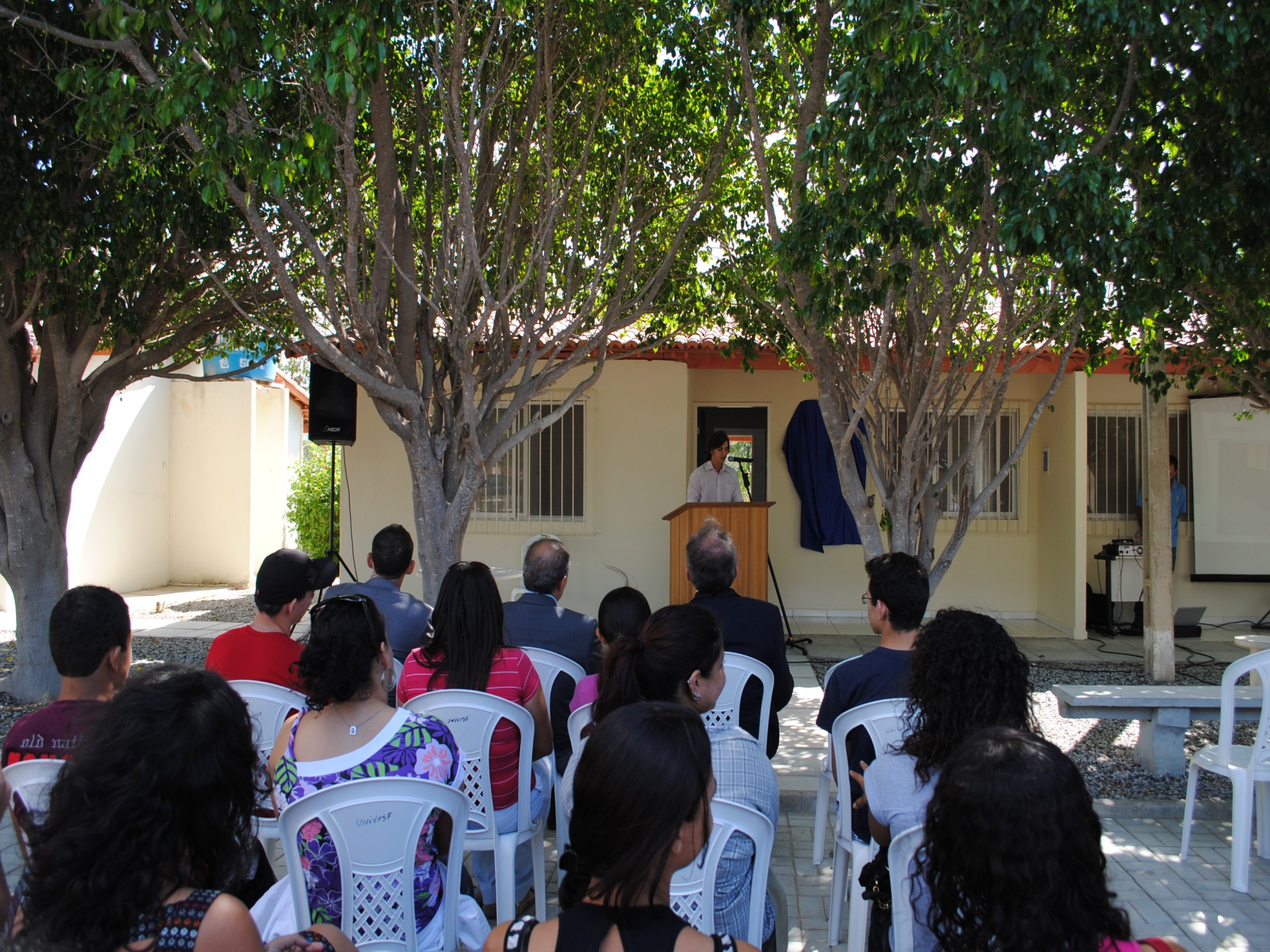 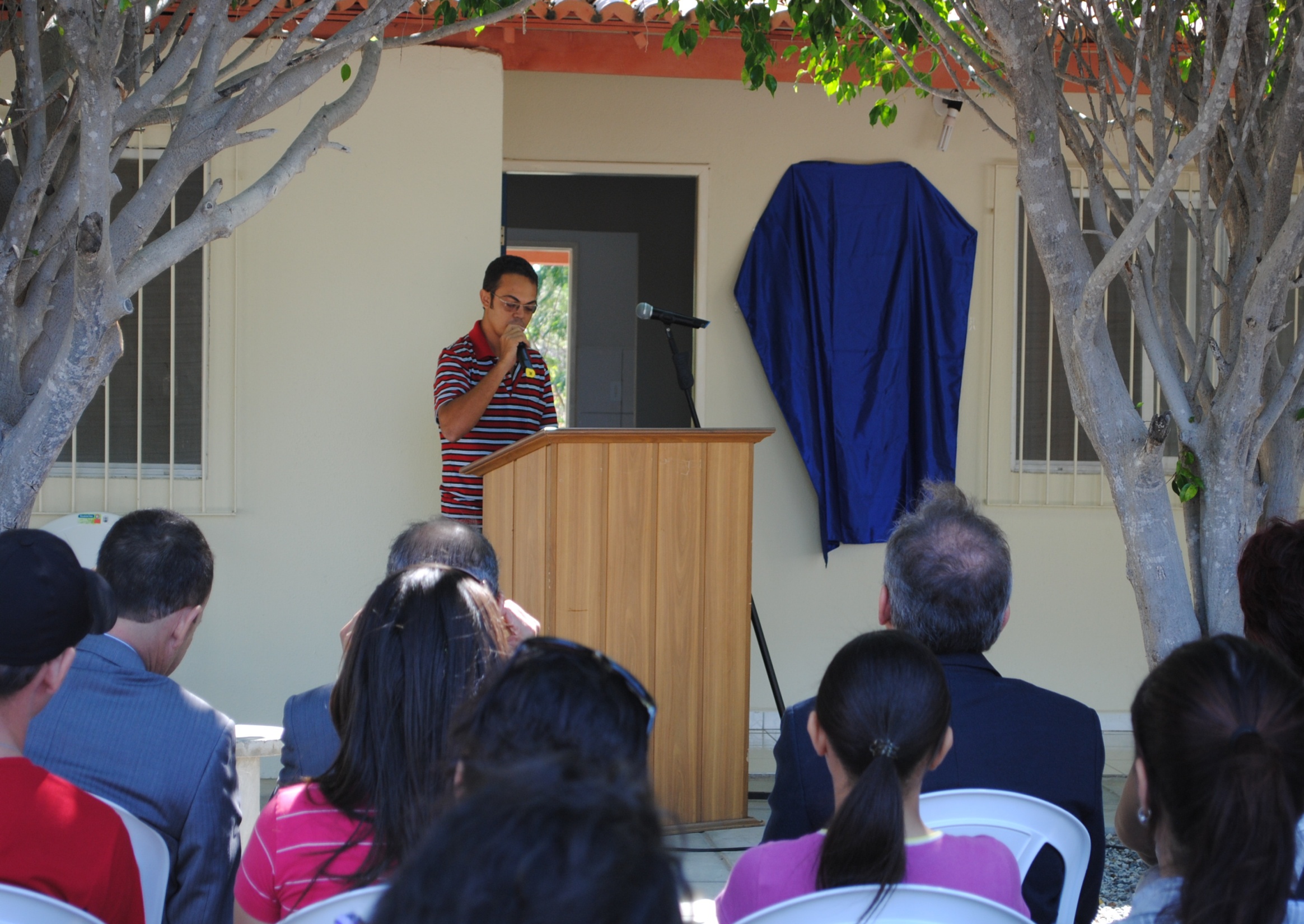 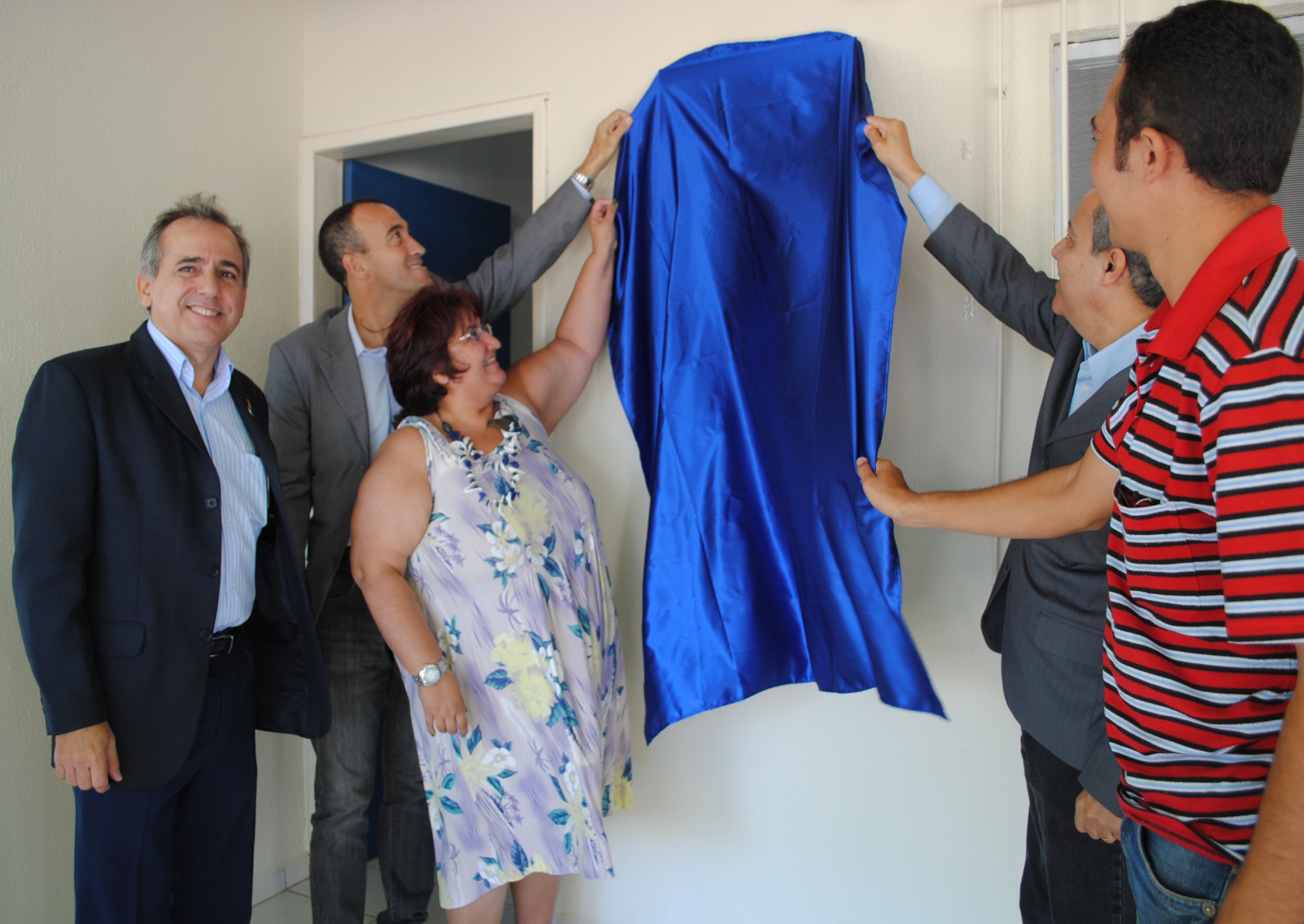 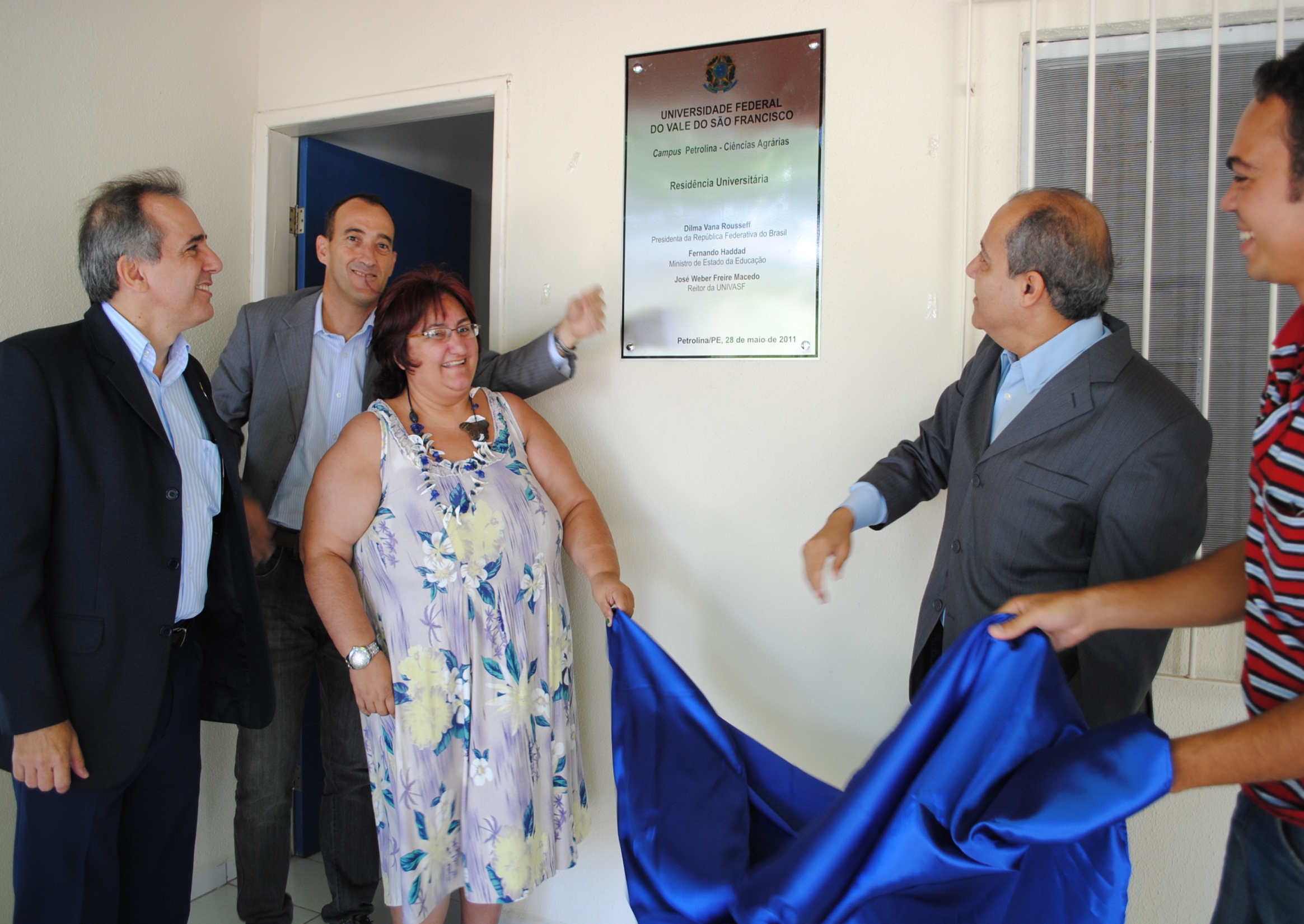 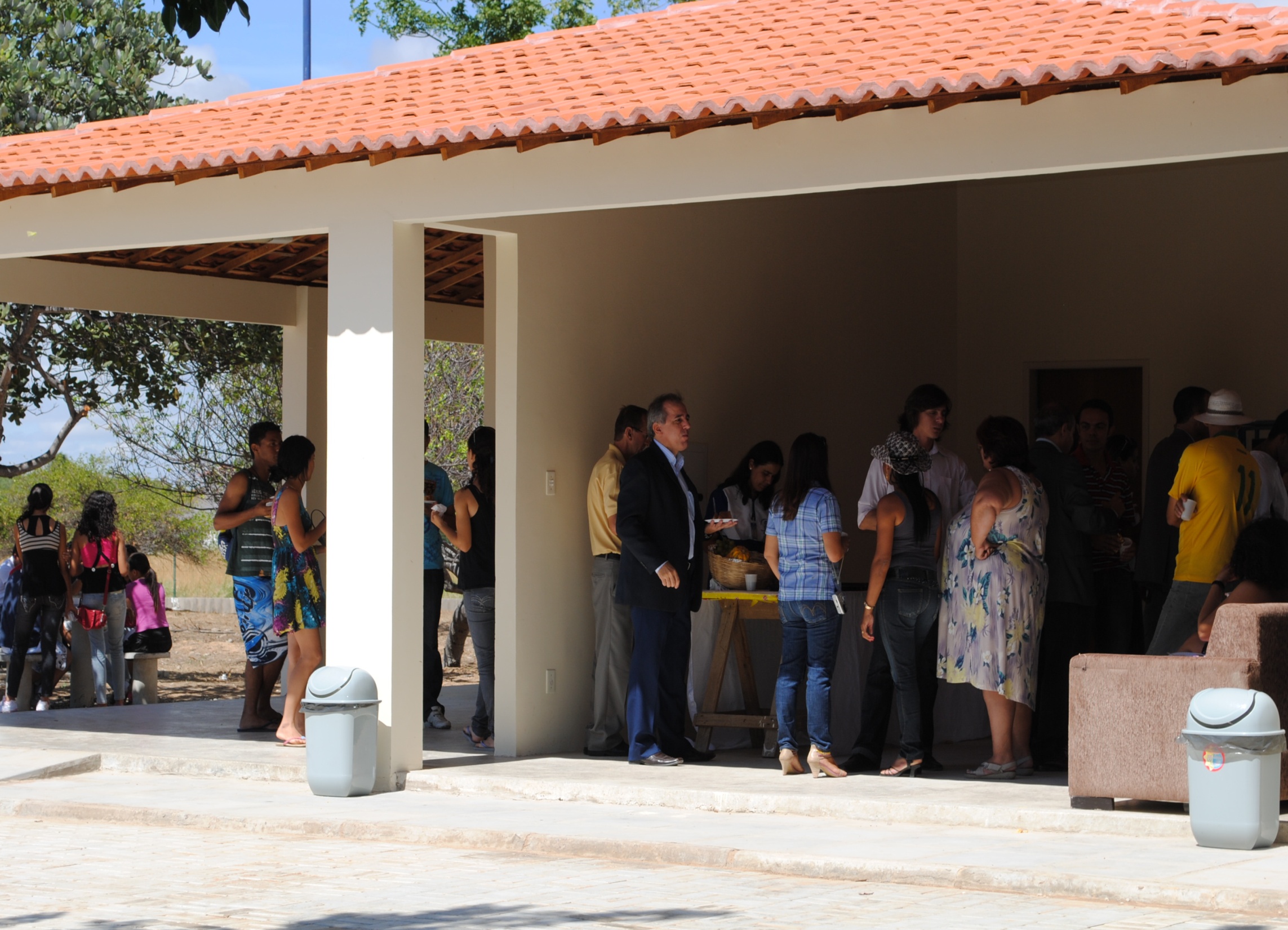 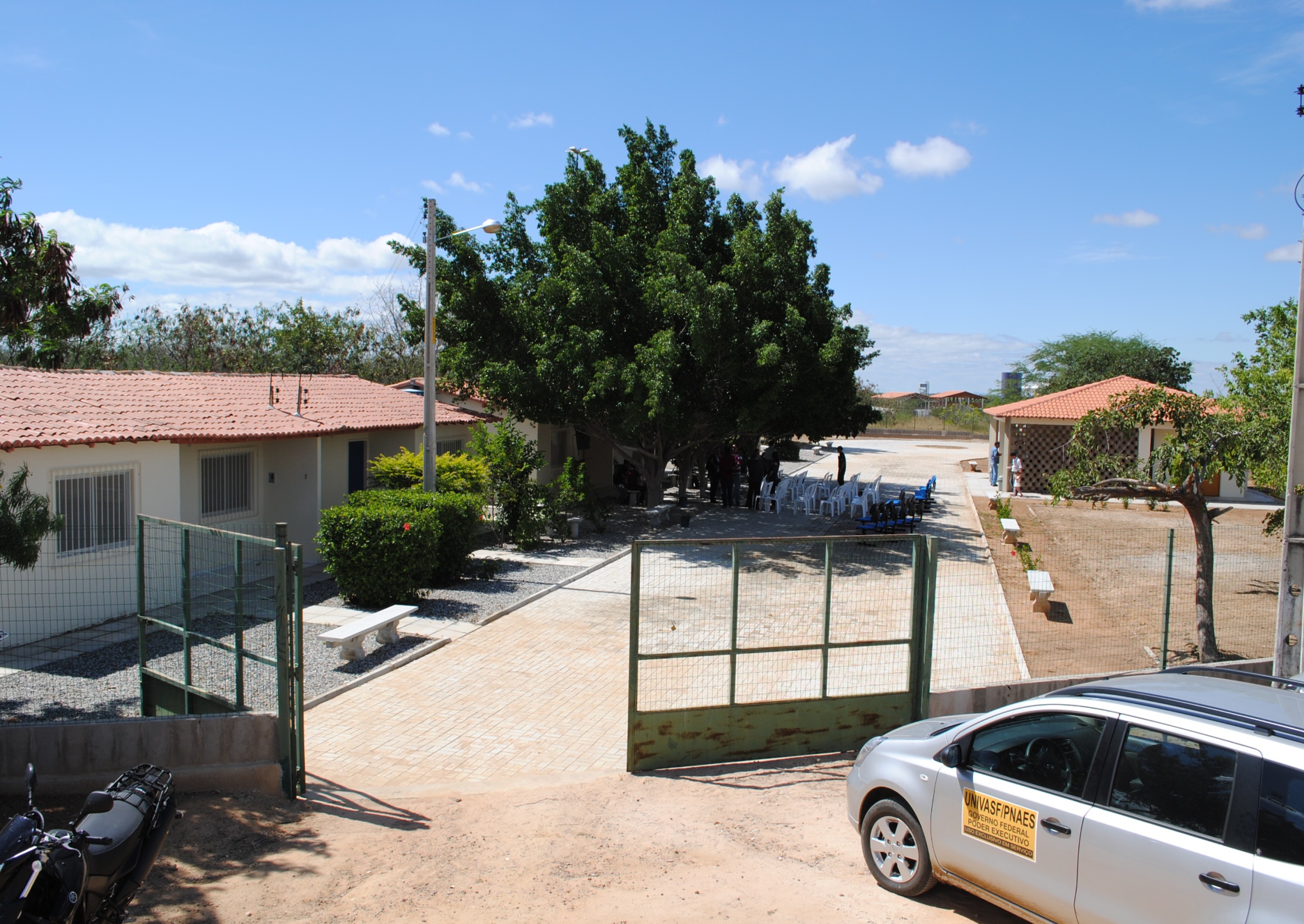 OBRIGADO!!
A TODOS AQUELES QUE CONTRIBUÍRAM PARA MAIS UMA CONQUISTA DA UNIVERSIDADE.